AIR MASSES ANDFRONTS
Air Masses
A large body of air with similar
TEMPERATURE
 HUMIDITY
Air Masses’ Characteristics
Source Regions
Air Mass
Air Mass
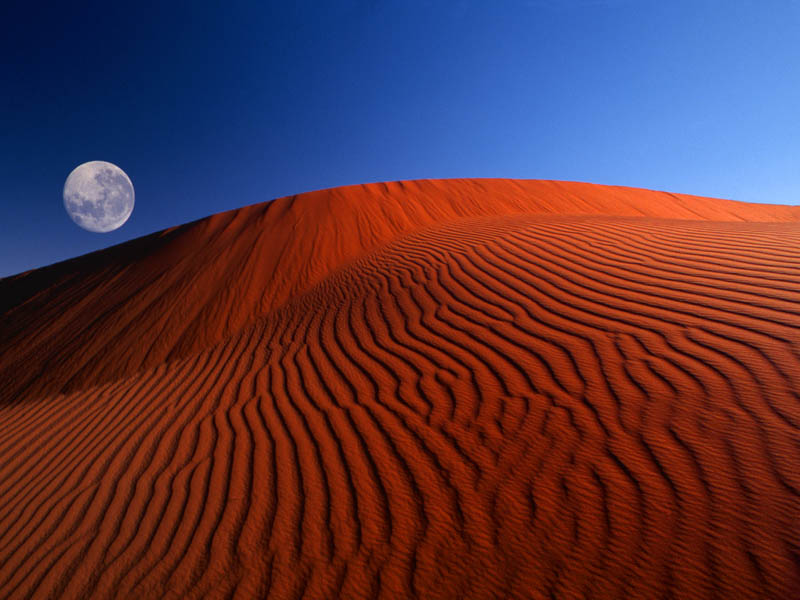 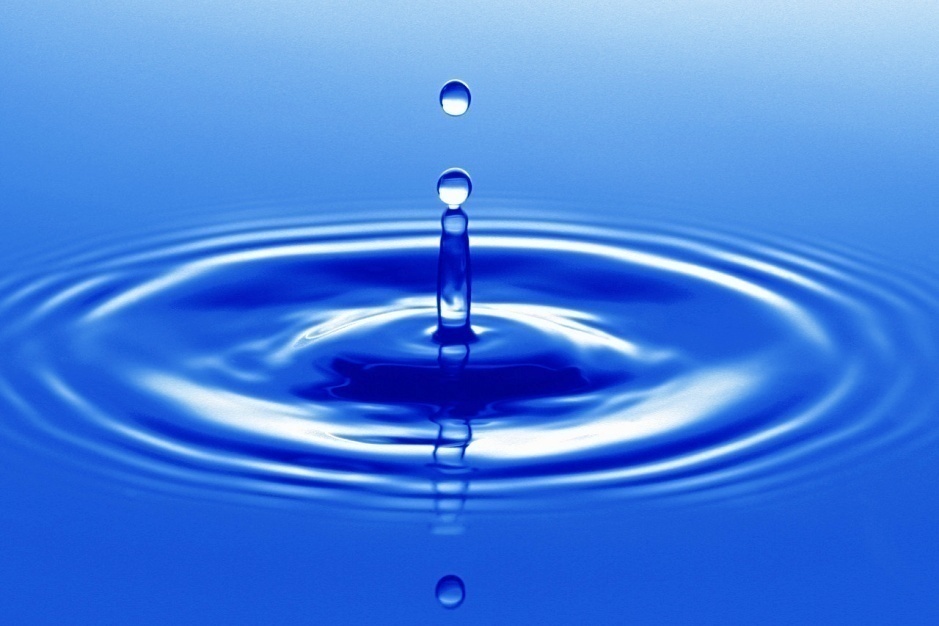 Over Maritime:  
water evaporates into
 the air above and 
makes it moist.
Over Continental area: 
 the warm area makes
 the air above warm.
Air Mass Characteristics Source Regions  (cont.)
Over Polar area:  
the frigid area makes 
the air above cold
Over Tropical area:  
the warm area makes 
the air above warm
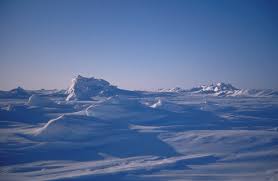 Types of Air Masses
DESCRIPTION             CONDITION     LOCATION FORMED
Maritime: (m)          moist        (marina/water) 
  Continental: (c)        dry            (continents/land)
  Tropical: (T)             warm         (tropics)
  Polar: (P)                  cold           (poles)
Types of Air Masses
If we combinea temperatureand humiditycharacteristicwe can make
4 differenttypes of air
masses.
Types of Air Masses
cPContinental Polar
mPMaritime Polar
Dry, cold air to centraland eastern US.
Moist, cold air to east areas of the Canada
mPMaritime Polar
Moist, cold air to west coast of the US.
mTMaritime Tropical
mTMaritime Tropical
Moist, warm air to west coast of the Mexico.
cTContinental Tropical
Moist, warm air to southeast coast of the US.
Dry, warm to Desert SW
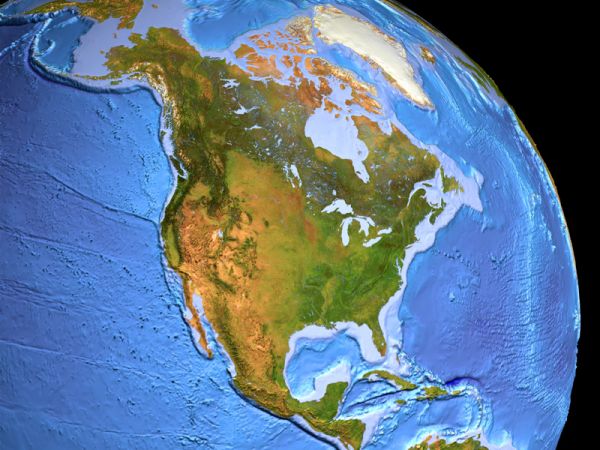 Mr. Fetch's Earth Science Class
Mr. Fetch’s Earth Science Classroom
Air Mass Modification
mPMaritime Polar
Moist, cold air to west coast of the US.
Air masses move due to the prevailing winds.The winds cause the air masses to move over land and water.As the air masses move, they change.This is called air mass modification.  The air masses becomes more like thearea it is moving over…

….. And

At the same time, the area the air massis moving over becomes more like themass.
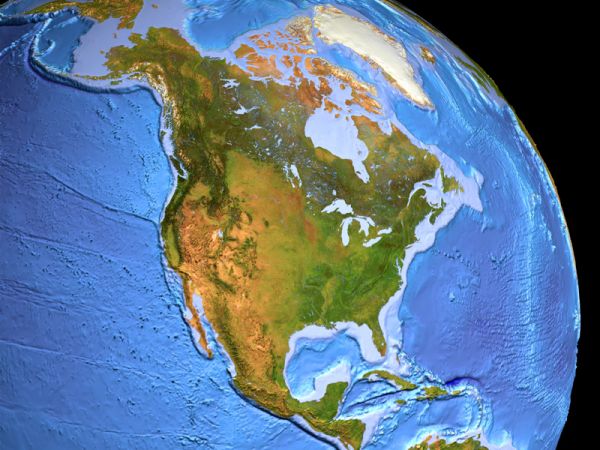 Mr. Fetch’s Earth Science Classroom
What occurs when air masses collide?
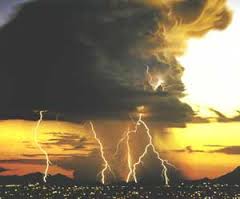 FRONTS
 
and a change
              in
        weather conditions
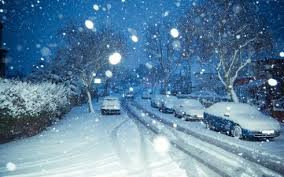 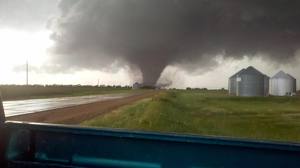 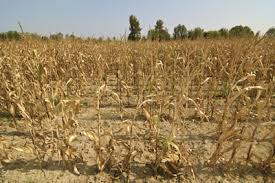 Fronts
A boundary between two air masses:
mPMaritime Polar
Moist, cold air to west coast of the US.
mTMaritime Tropical
Moist, warm air to southeast coast of the US.
When air masses meet…
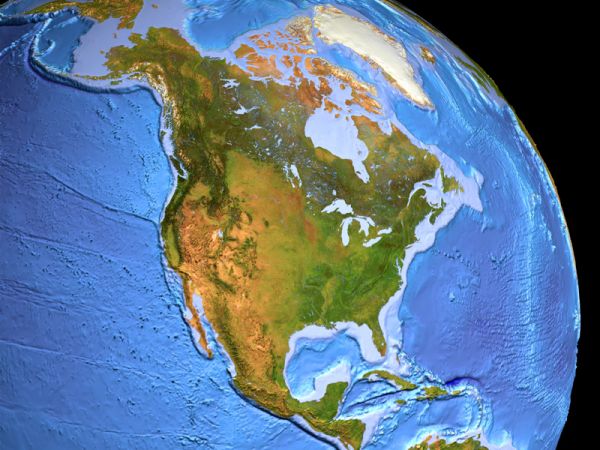 Mr. Fetch's Earth Science Class
Mr. Fetch’s Earth Science Classroom
Cold Fronts
- When cold air hits warm air.- Warm air is forced violently up.- Rising air creates clouds, rain, and storms.  (FRONTAL LIFTING)
Steep Slope
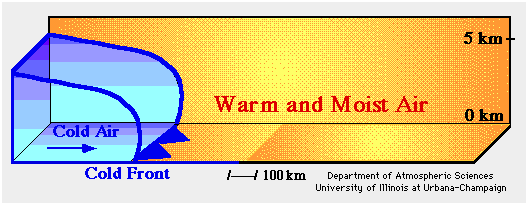 Mr. Fetch’s Earth Science Classroom
Cold Fronts
- When cold air hits warm air.- Warm air is forced violently up.- Rising air creates clouds, rain, and storms.  (FRONTAL LIFTING)
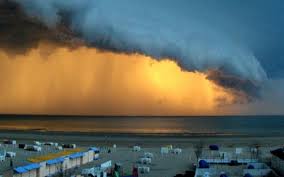 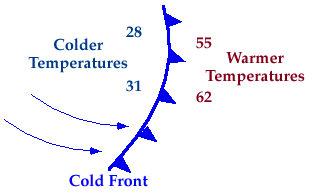 Cold Fronts
“COLD FRONT” … umm its gets colder
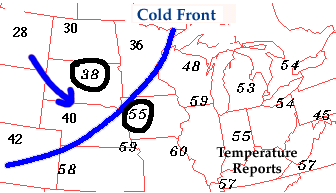 Warm Fronts
- When warm hits cold air.- Warm air gently glides up over the cold air.- Rising air creates clouds and showers. (Less Violent).
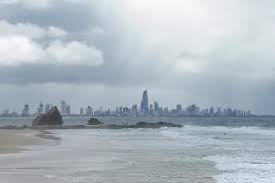 Gentle Slope
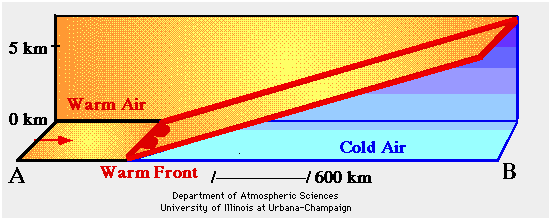 Mr. Fetch’s Earth Science Classroom
Warm Fronts
“WARM FRONT”… right, it gets warmer, good.
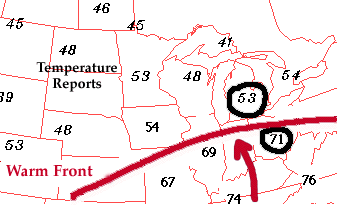 The General Pattern
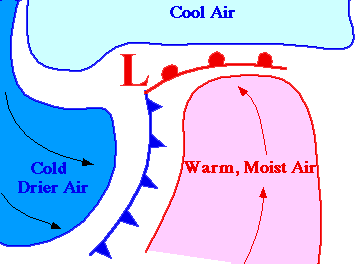 Warm Sector
Warm Sector
Stationary Front
- When a warm or cold front stops moving.- Usually several days of clouds and showers.
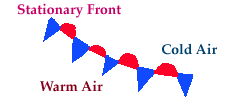 The high’s and low’s of weather…
LOW PRESSURE: cyclones
Low pressure systems form along fronts.                    (Unstable)
Low pressure systems are areas of rising air.   (As along fronts)
The wind blows from HIGHS into LOWS.
Earth’s rotation causes the winds to rotate counter-clockwise around low pressure systems.
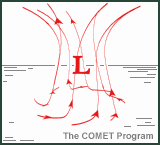 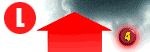 L
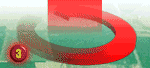 Mr. Fetch's Earth Science Class
Mr. Fetch’s Earth Science Classroom
The high’s and low’s of weather…
LOW PRESSURE:
The rising air creates clouds and precipitation.
Low pressure systems created rainy, stormy weather.
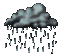 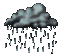 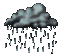 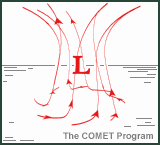 L
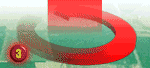 Mr. Fetch's Earth Science Class
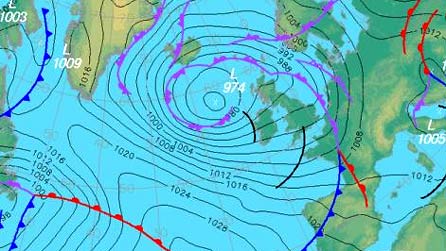 The high’s and low’s of weather…
HIGH PRESSURE: anticyclones
High pressure systems are areas of sinking air.              (Stable)
The wind blows out of HIGHS to LOWS.
Earth’s rotation causes the winds to rotate clockwise around high pressure systems.
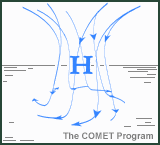 H
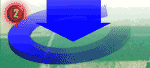 Mr. Fetch's Earth Science Class
The high’s and low’s of weather…
HIGH PRESSURE:
The sinking air stops clouds from forming.
No clouds = Sunny, clear weather conditions.
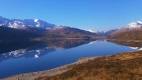 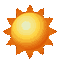 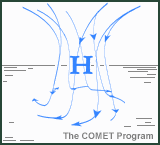 H
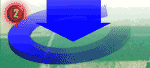 Mr. Fetch's EarthScience Class
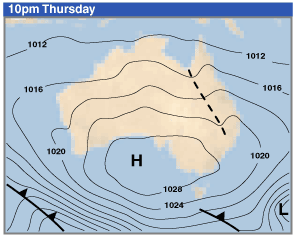 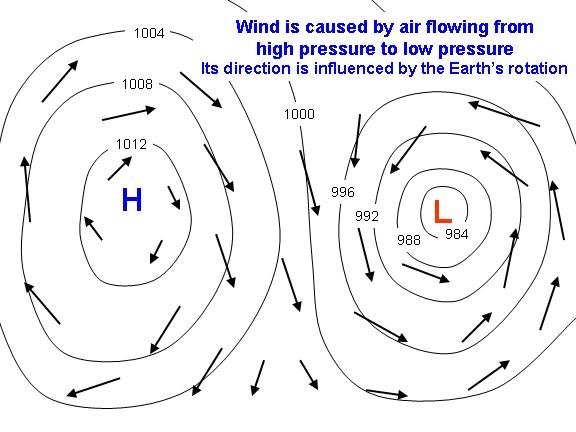